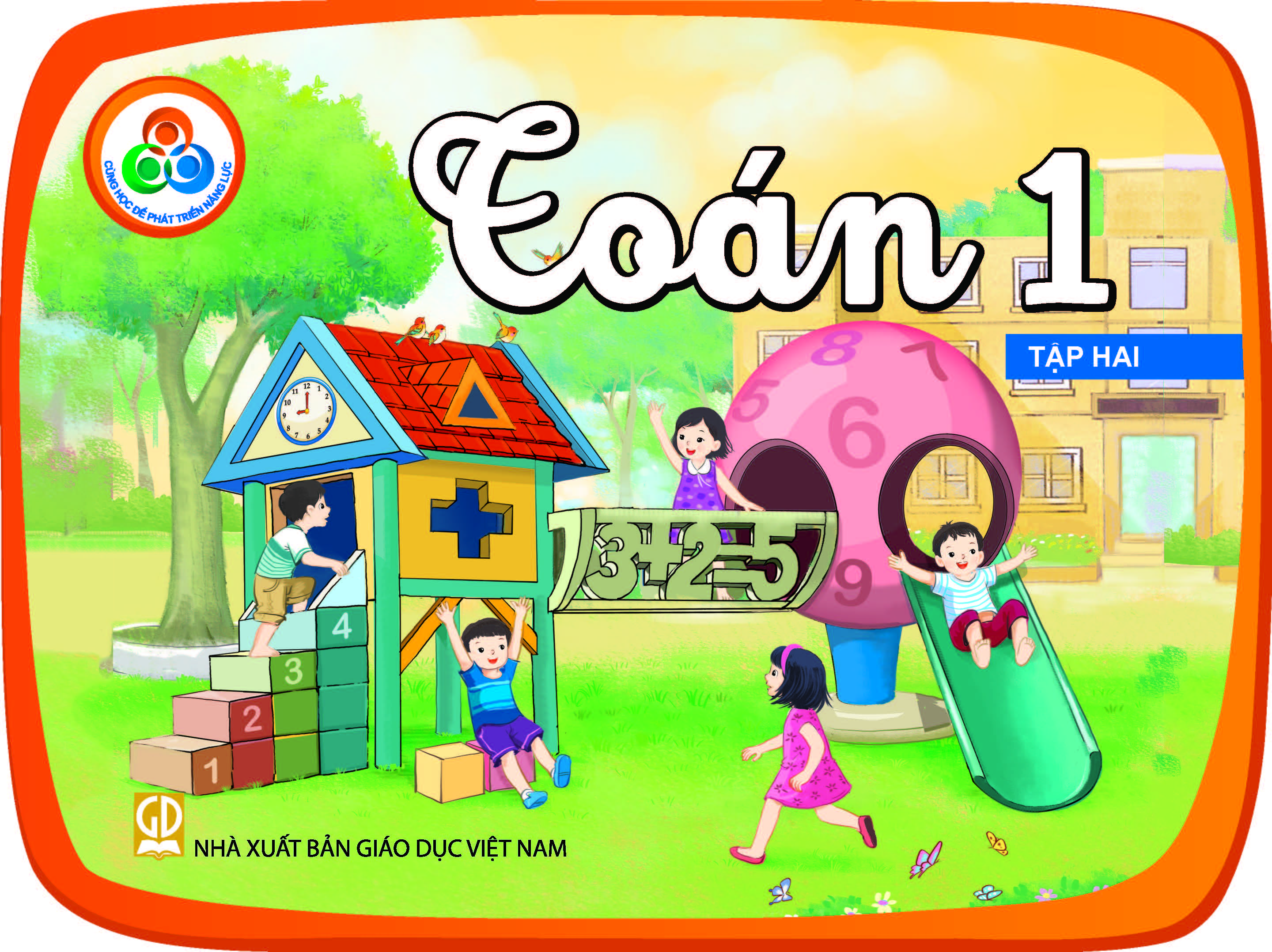 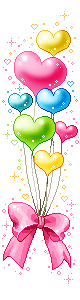 Chúng mình cùng khởi động
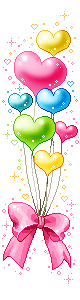 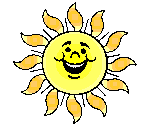 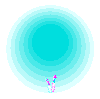 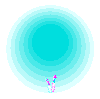 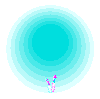 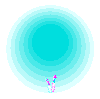 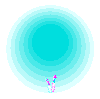 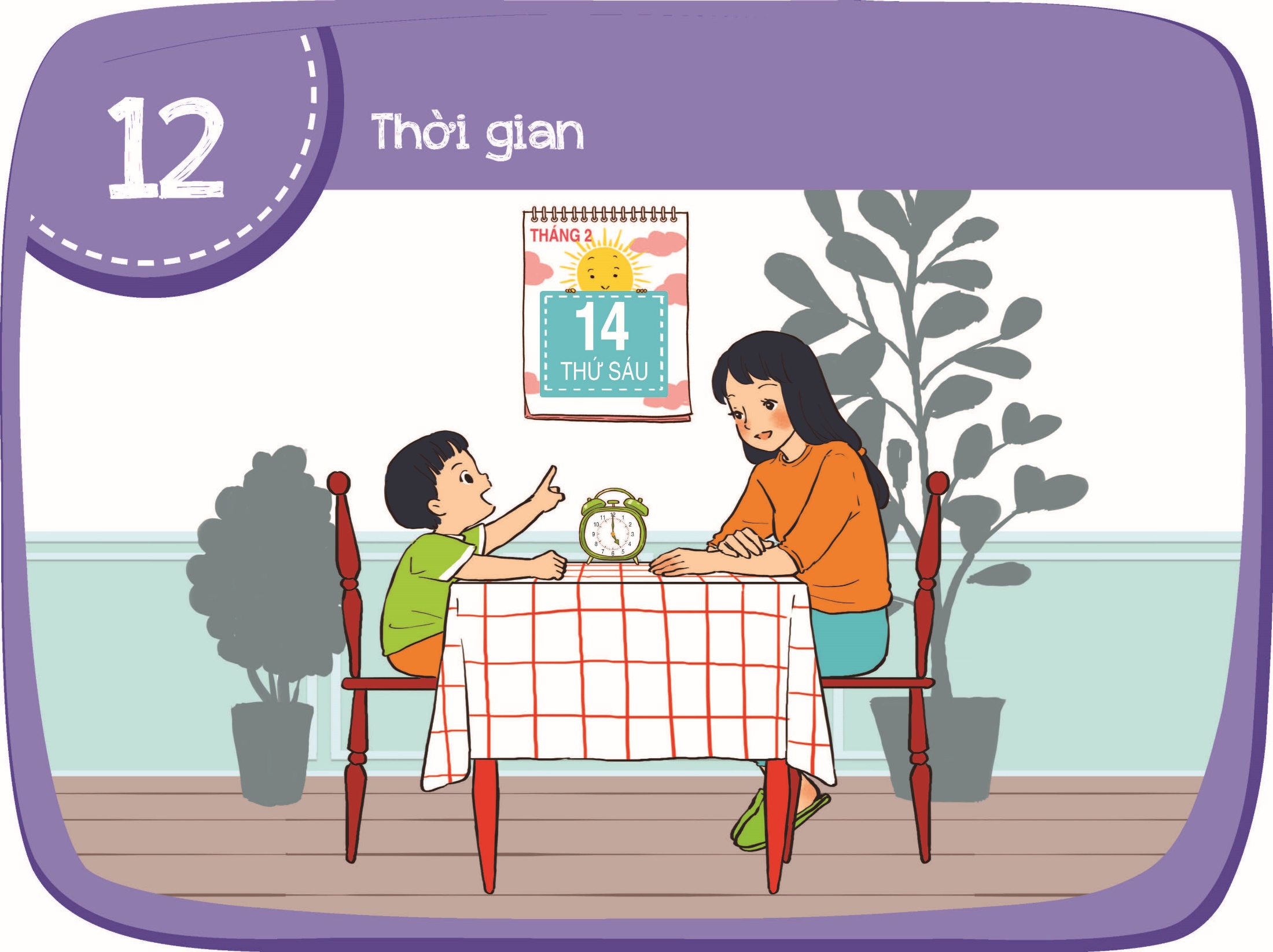 Toán
Các ngày trong tuần
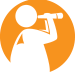 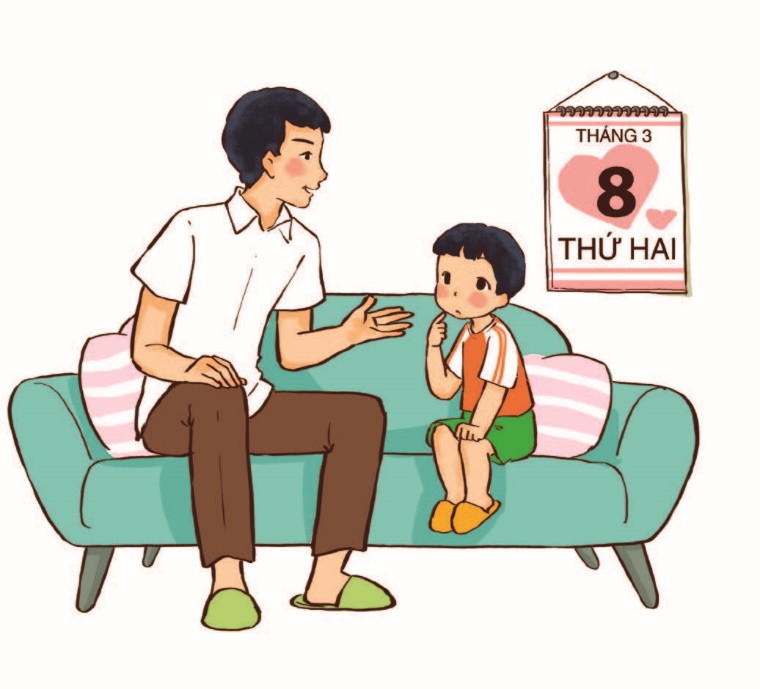 Chủ nhật tuần này cả nhà sẽ đi chơi công viên.
Còn mấy ngàynữa mình đượcđi chơi côngviên nhỉ?
Một tuần lễ có 7 ngày.
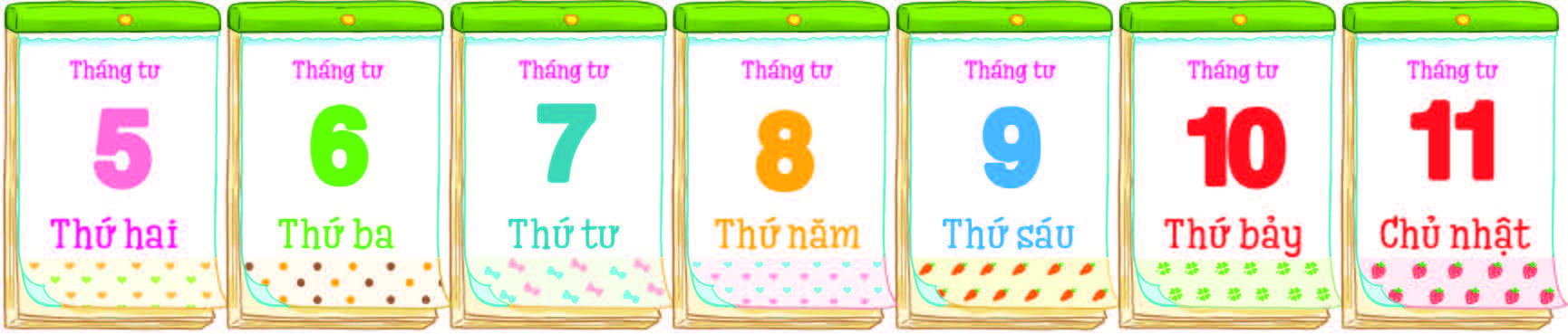 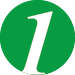 Trả lời câu hỏi.
Những ngày nào trong tuầnbạn không đến trường?
Bạn đi học những ngày nào trong tuần?
Thứ hai
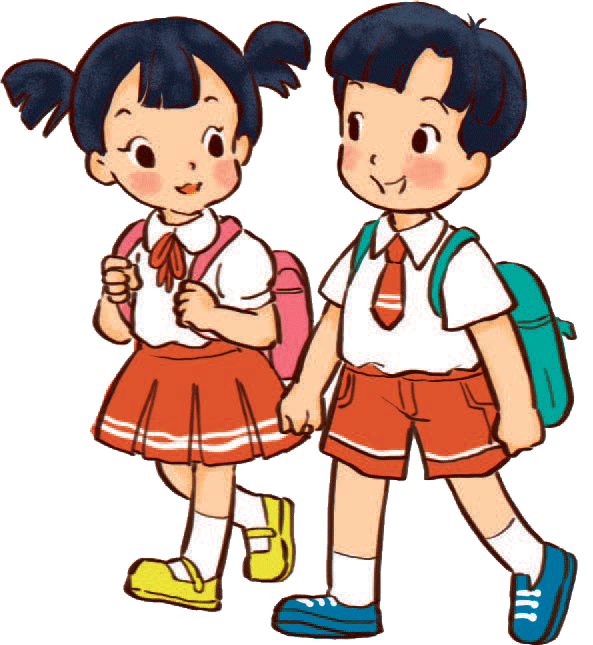 ?
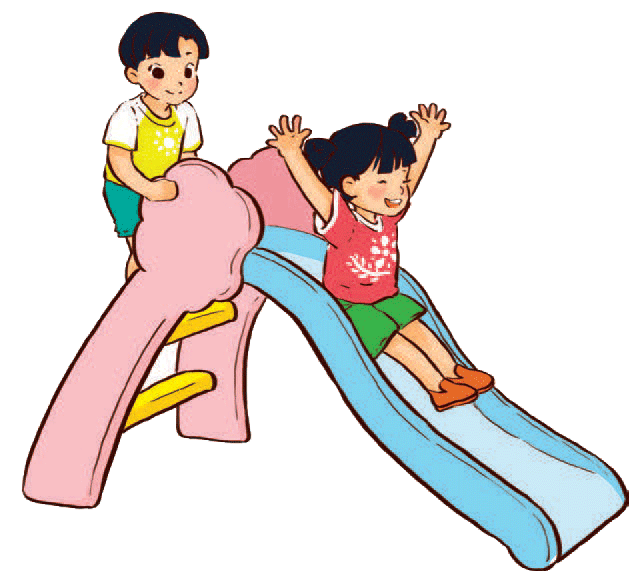 Thứ 7
Thứ ba
?
?
Chủ nhật
Thứ tư
?
Thứ năm
?
?
Thứ sáu
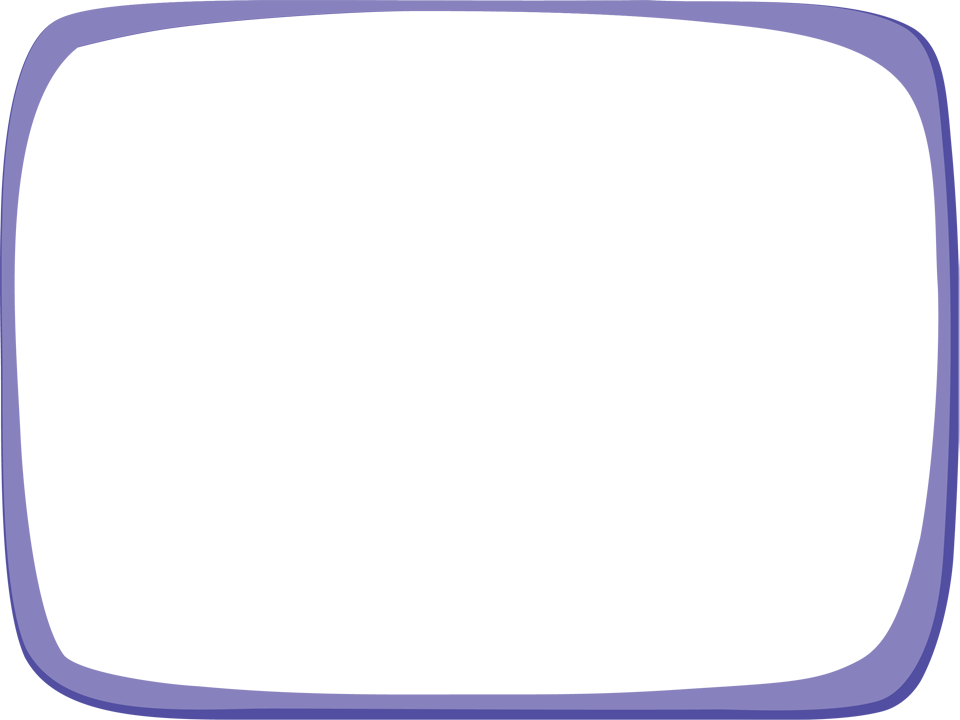 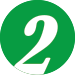 Các bạn làm mỗi việc dưới đây vào ngày nào trong tuần?
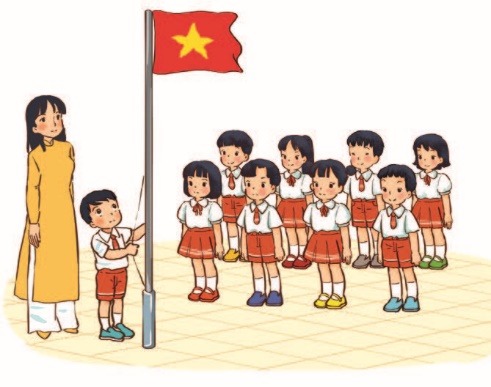 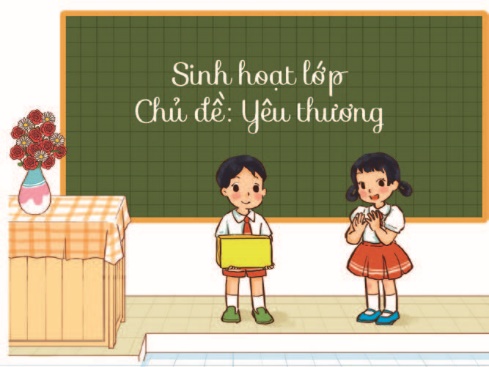 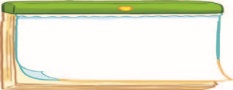 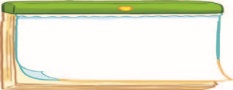 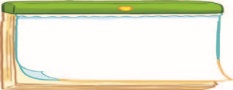 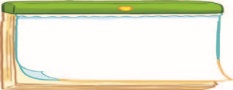 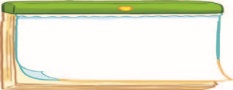 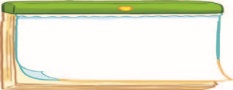 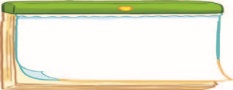 Thứ năm
Thứ bảy
Chủ nhật
Thứ hai
Thứ ba
Thứ tư
Thứ sáu
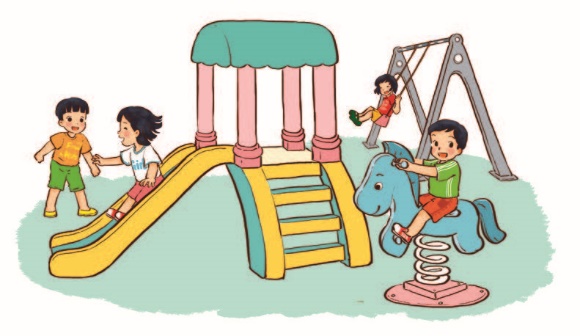 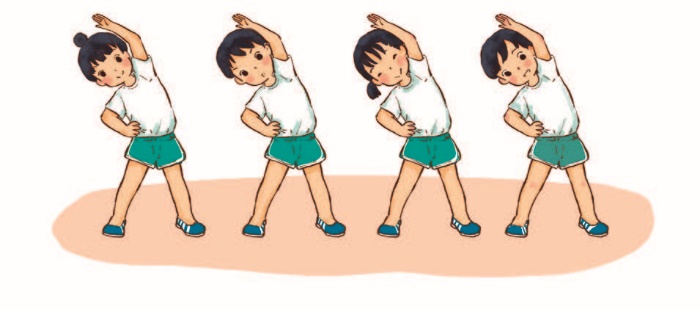 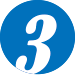 Bạn đã biết chưa?
Hôm qua là thứ bảy.Ngày mai là thứ mấy?
Hôm nay là thứ ba.Hôm qua là thứ mấy?
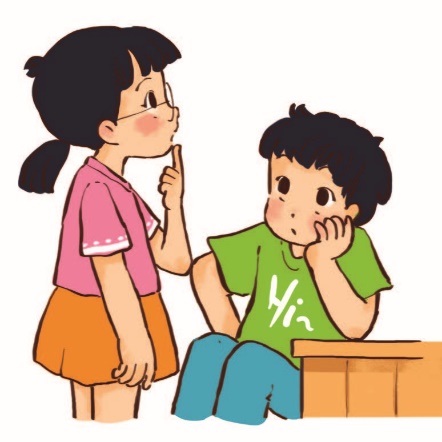 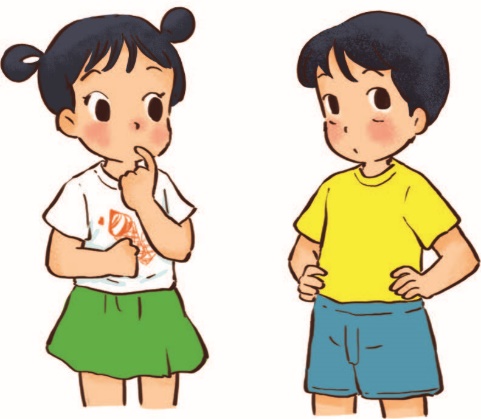 Ngày mai là ngày thứ hai.
Ngày hôm qua là ngày thứ hai.